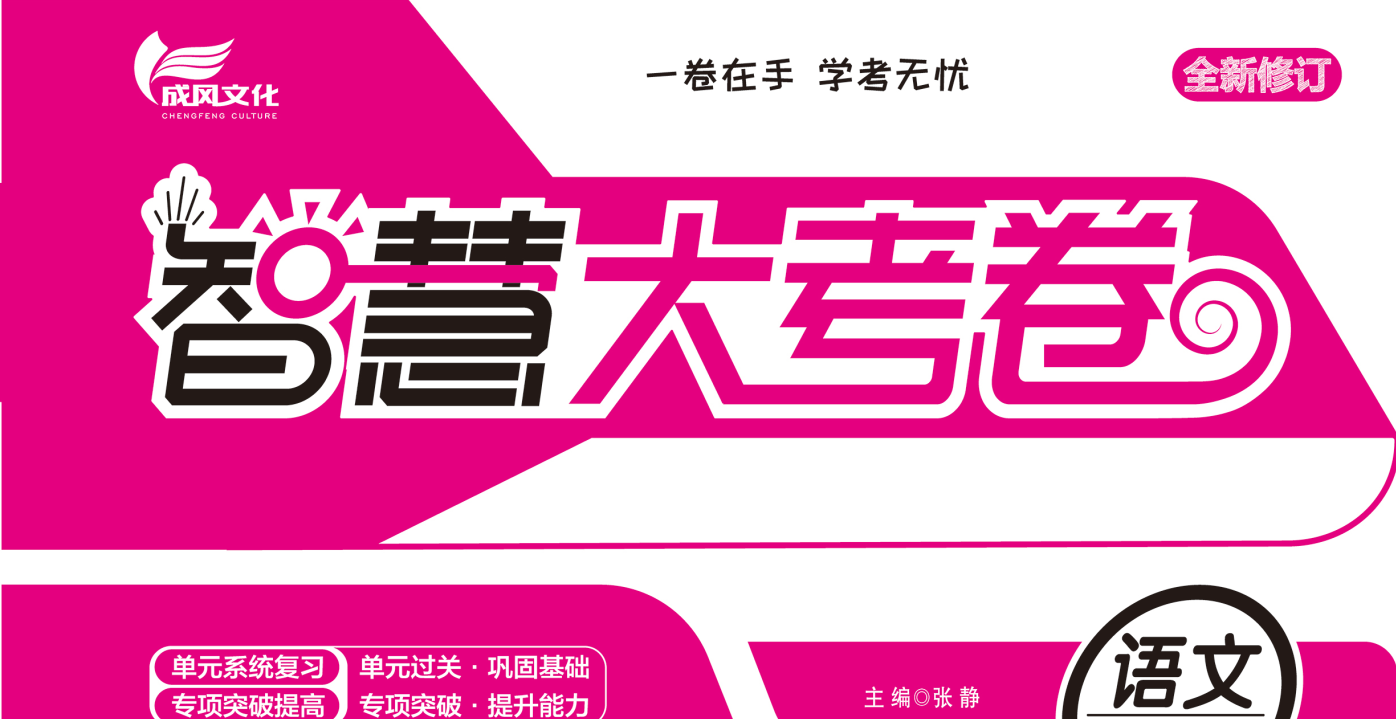 《大考卷》4人语下教用
第五、六单元阶段过关测试卷
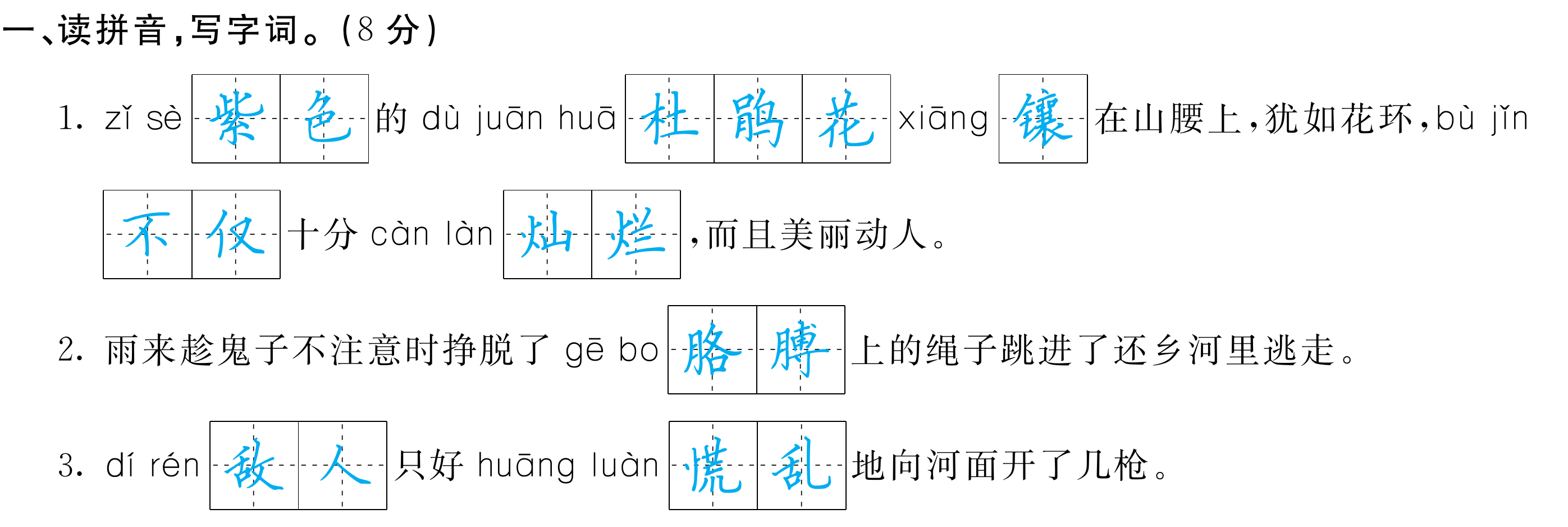 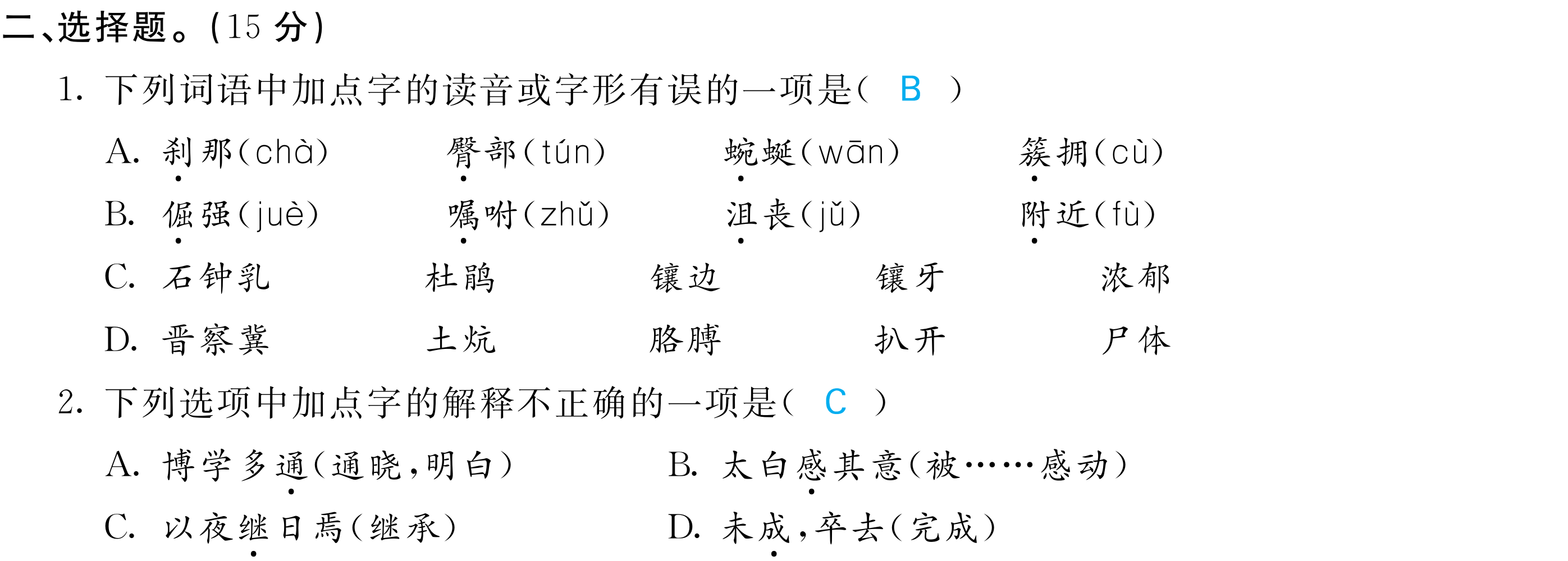 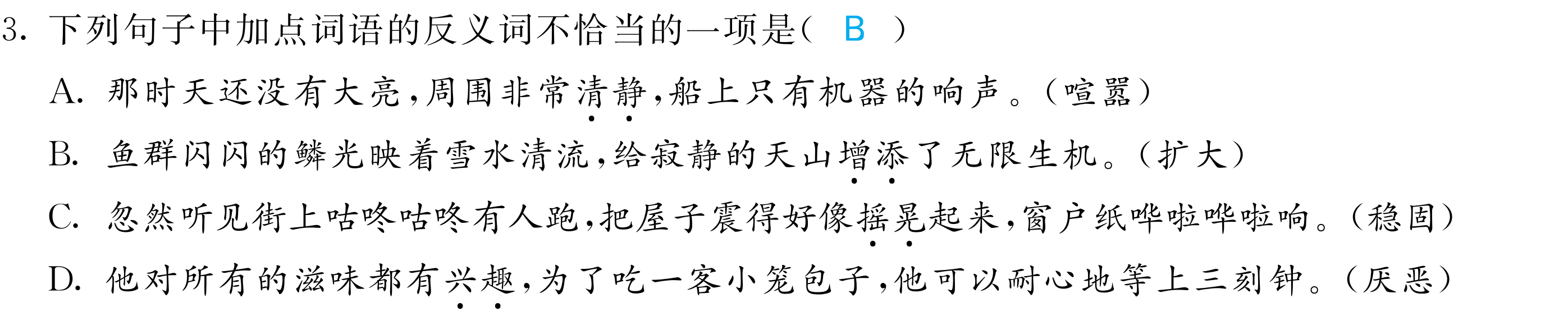 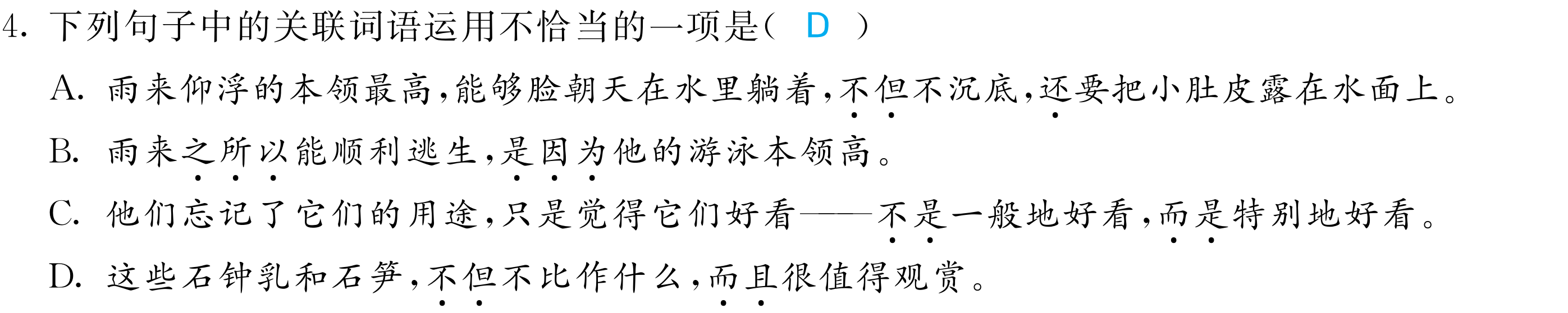 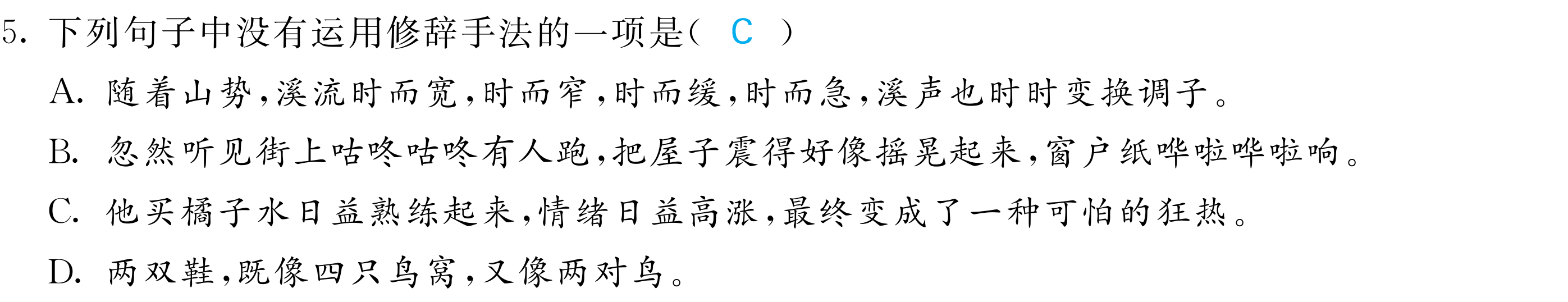 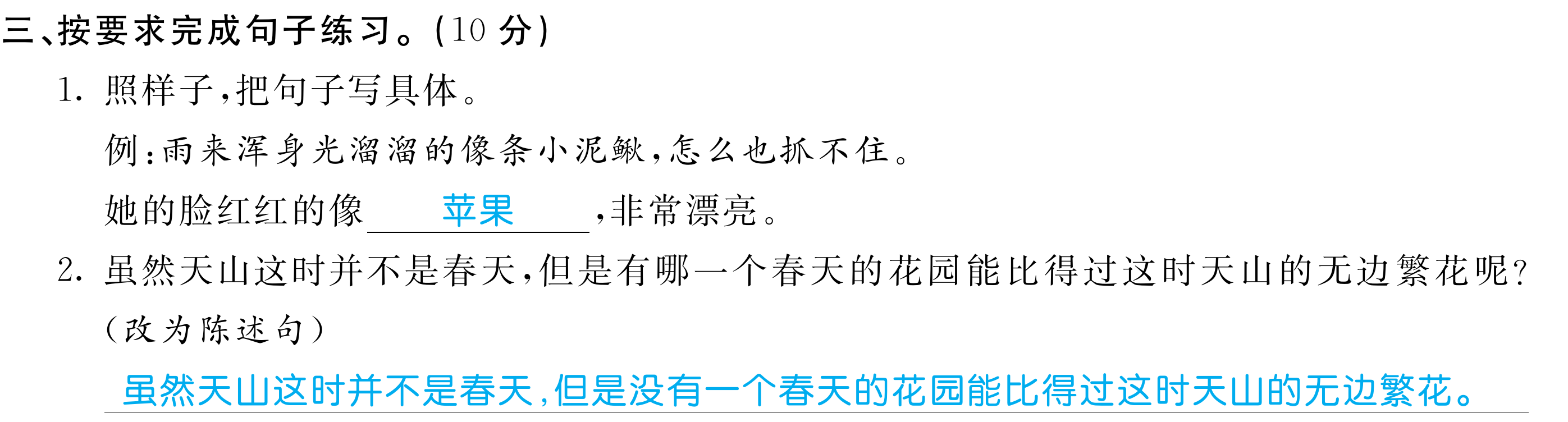 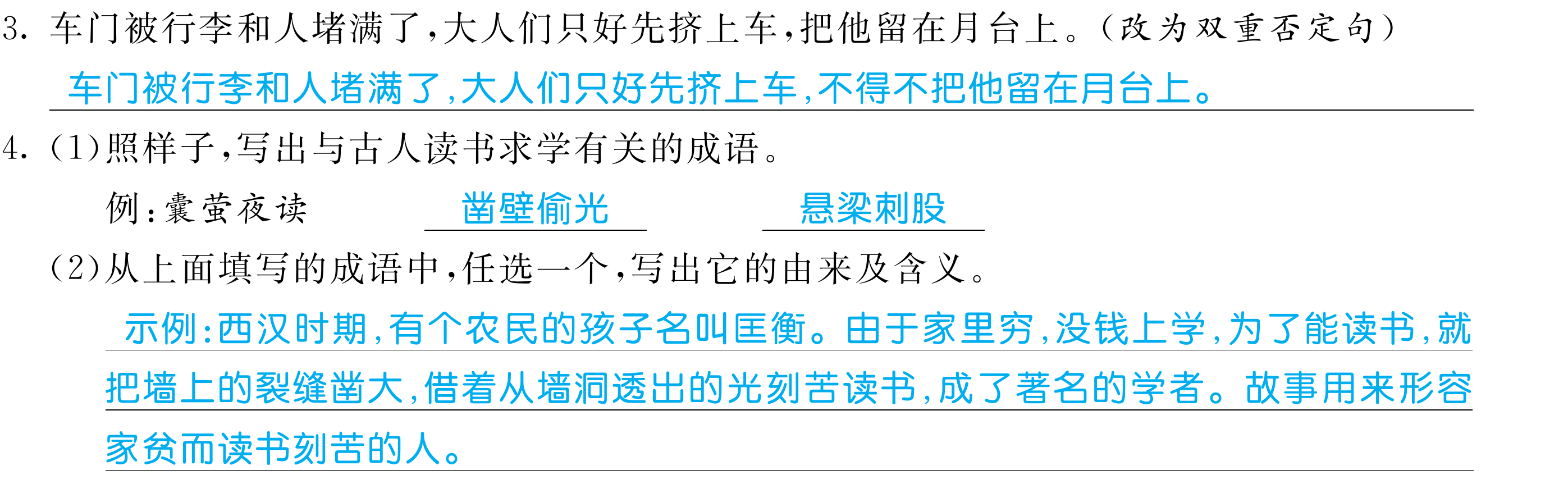 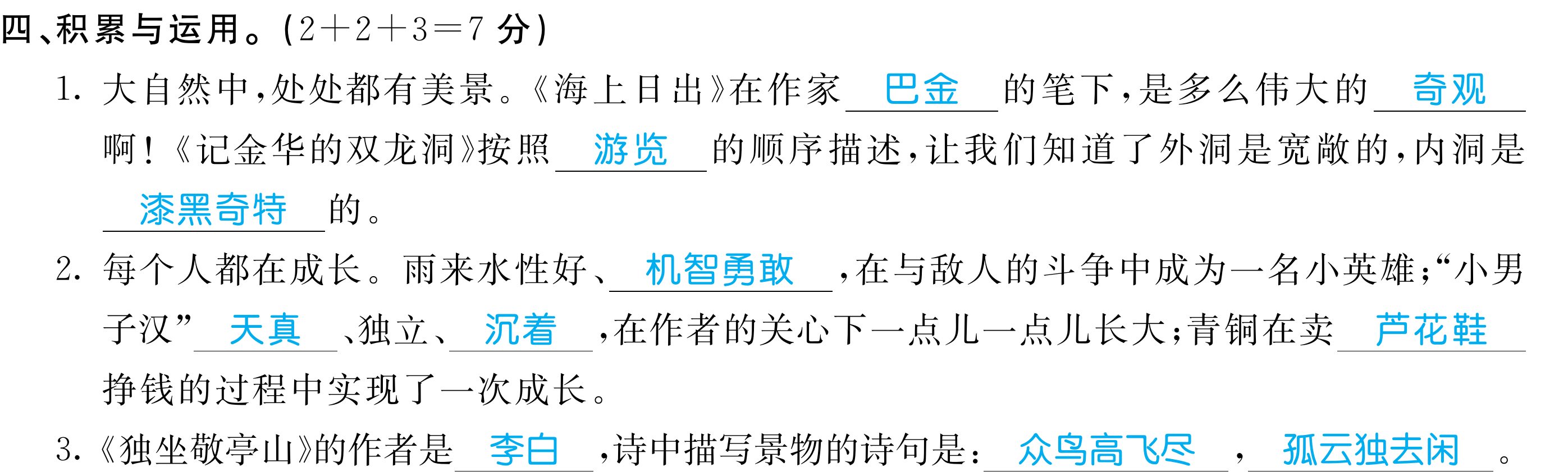 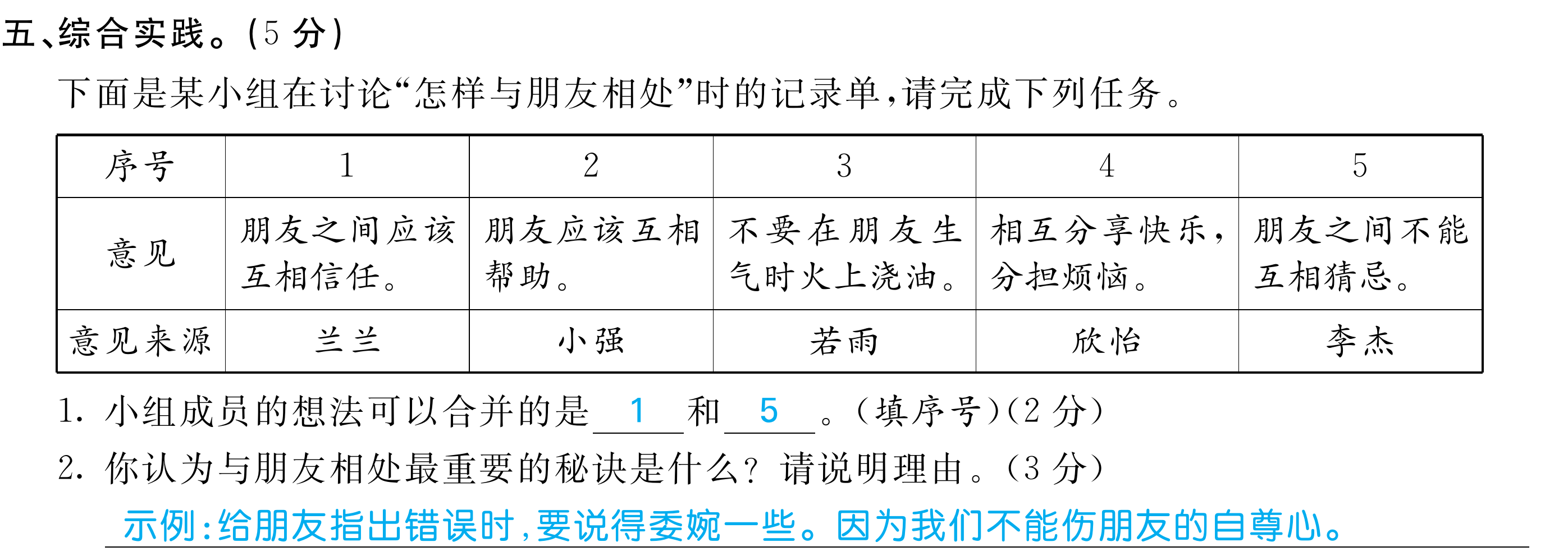 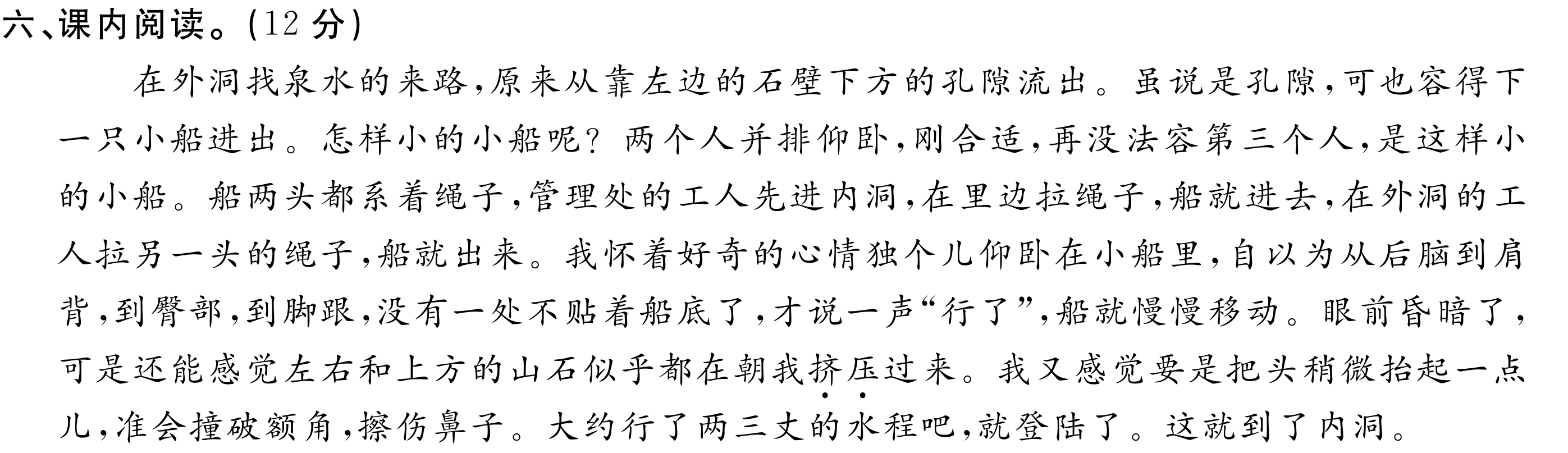 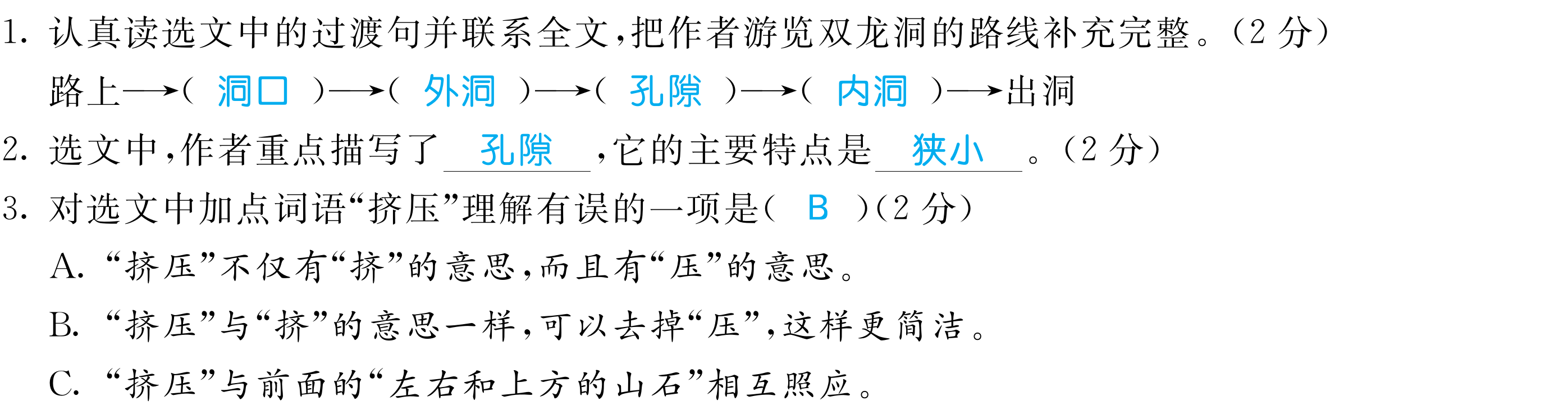 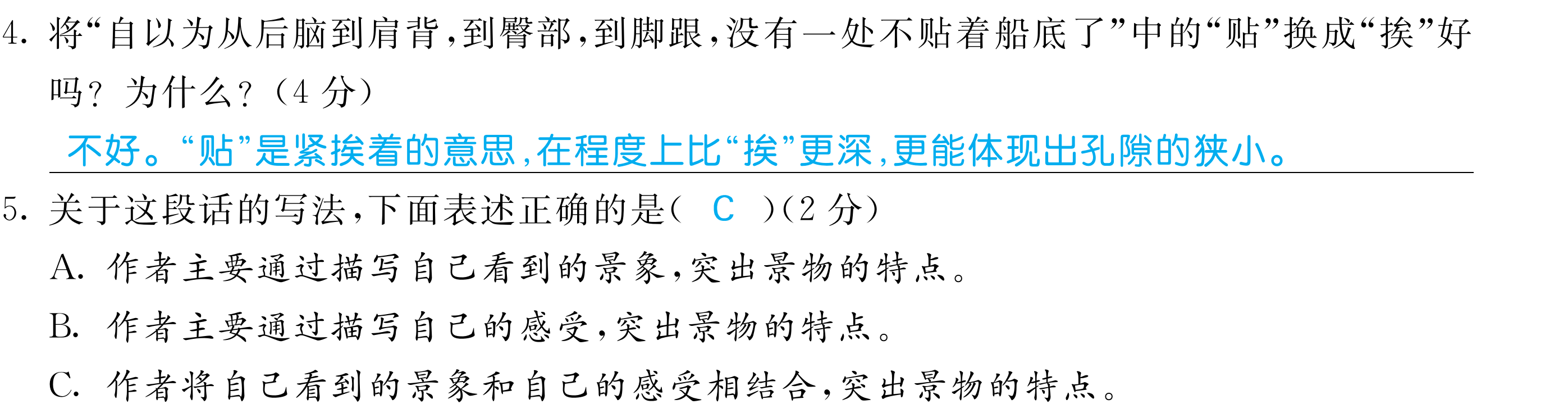 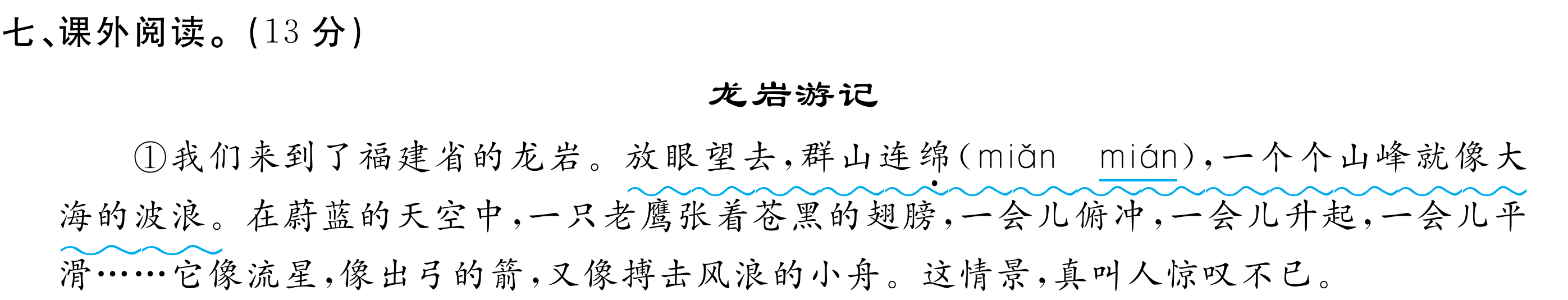 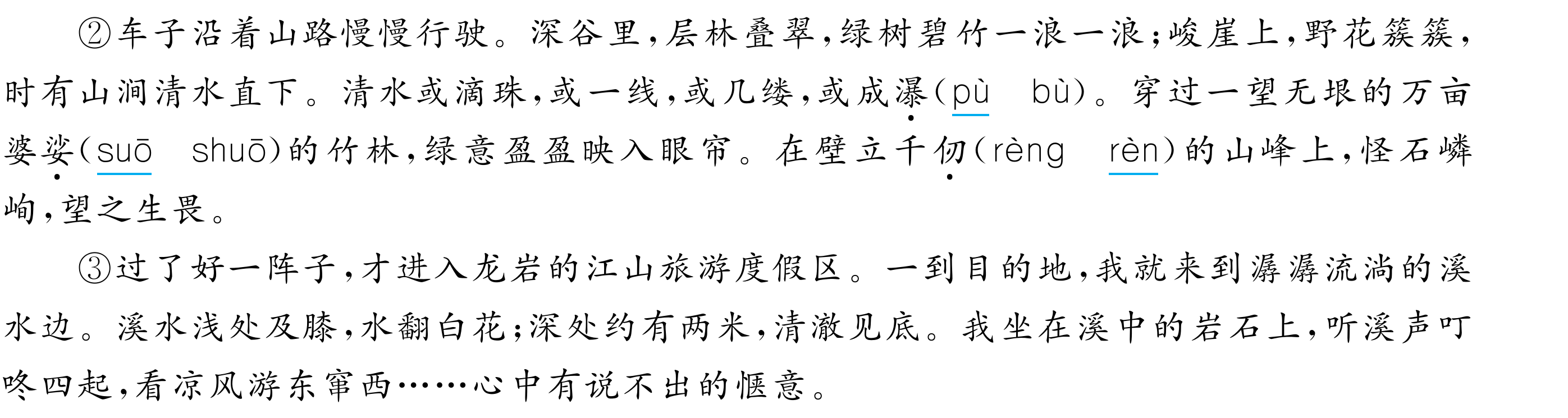 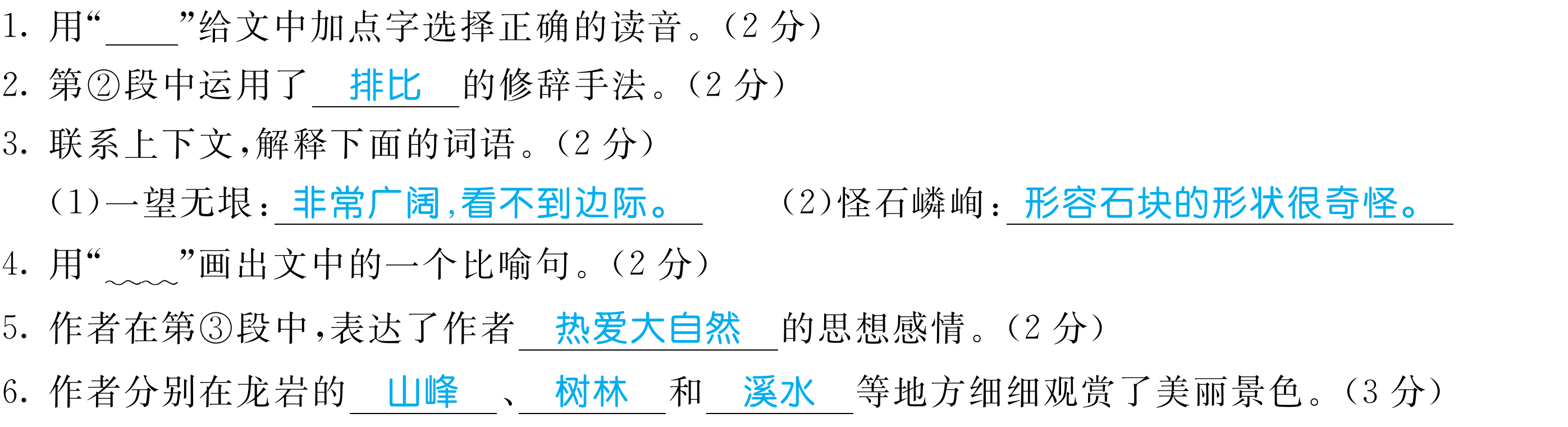 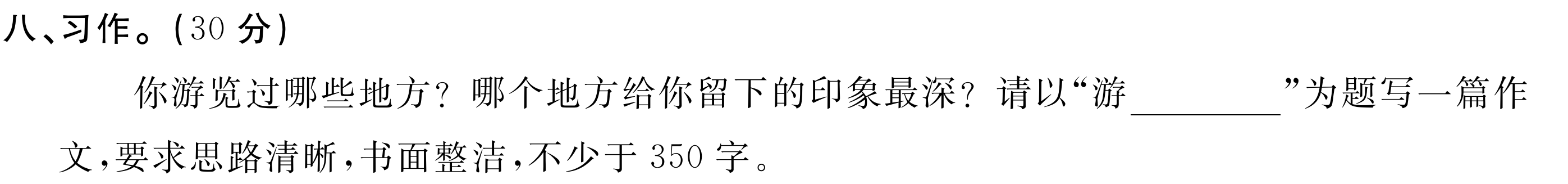 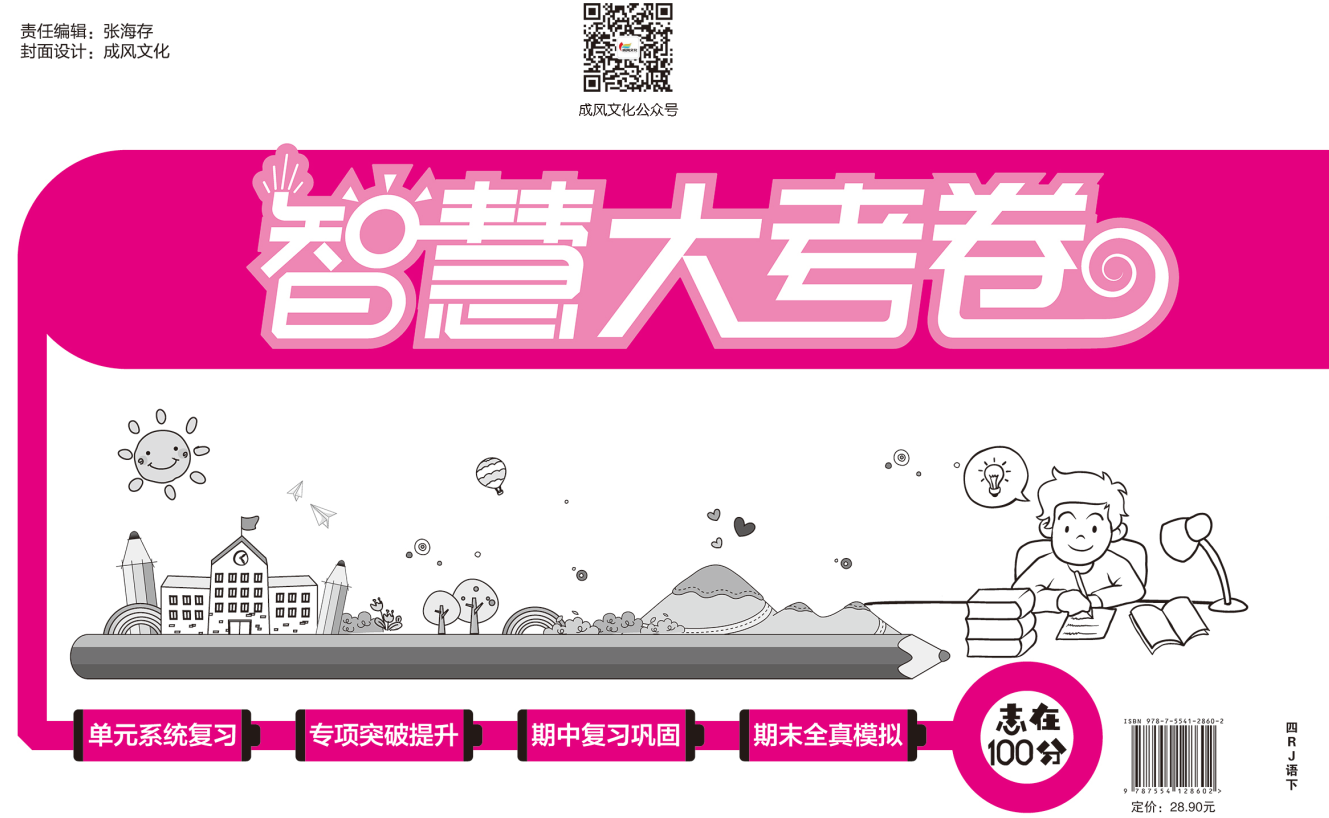